1
Accelerating Graph Analytics By Co-Optimizing Storage and Access on an FPGA-HMC Platform
Soroosh Khoram, Jialiang Zhang, Maxwell Strange, Jing Li
khoram@wisc.edu, jialiang.zhang@ece.wisc.edu, mbstrange@wisc.edu, jli@ece.wisc.edu 

Department of Electrical and Computer Engineering
University of Wisconsin-Madison
2
Agenda
Motivation and Background
Workload Characterization 
Proposed Algorithm
Hardware Implementation
Evaluation
Conclusion
3
Agenda
Motivation and Background
Workload Characterization 
Proposed Algorithm
Hardware Implementation
Evaluation
Conclusion
4
Motivation
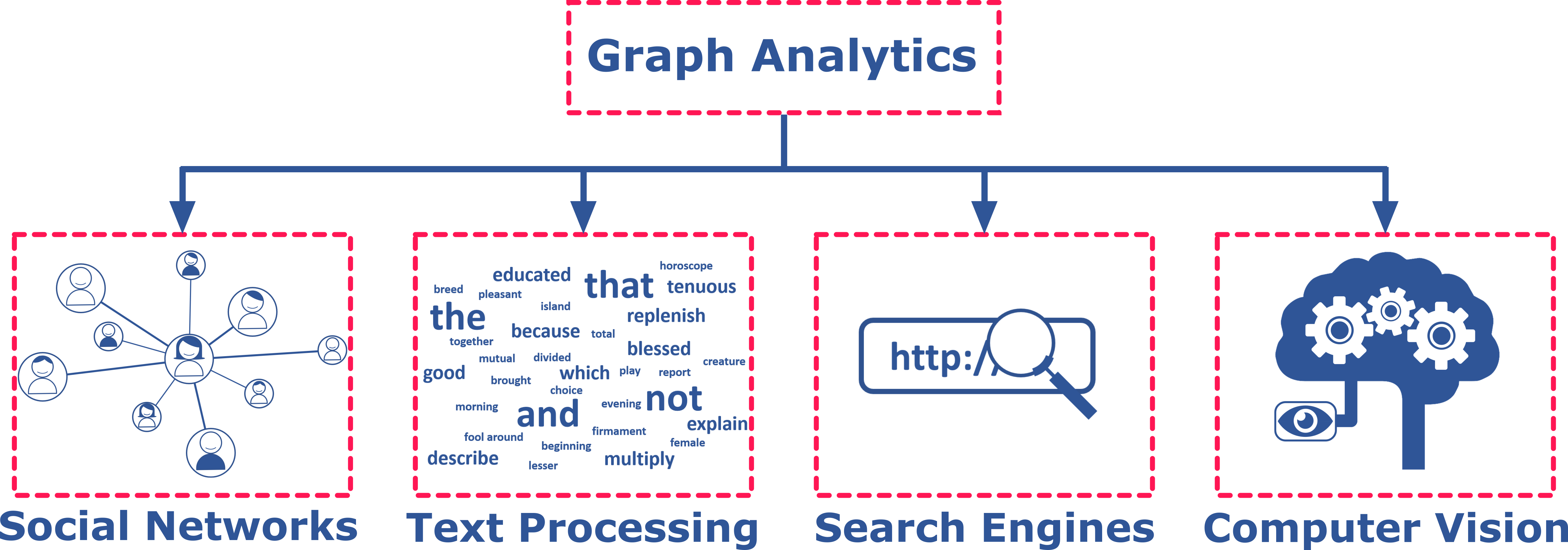 5
Motivation
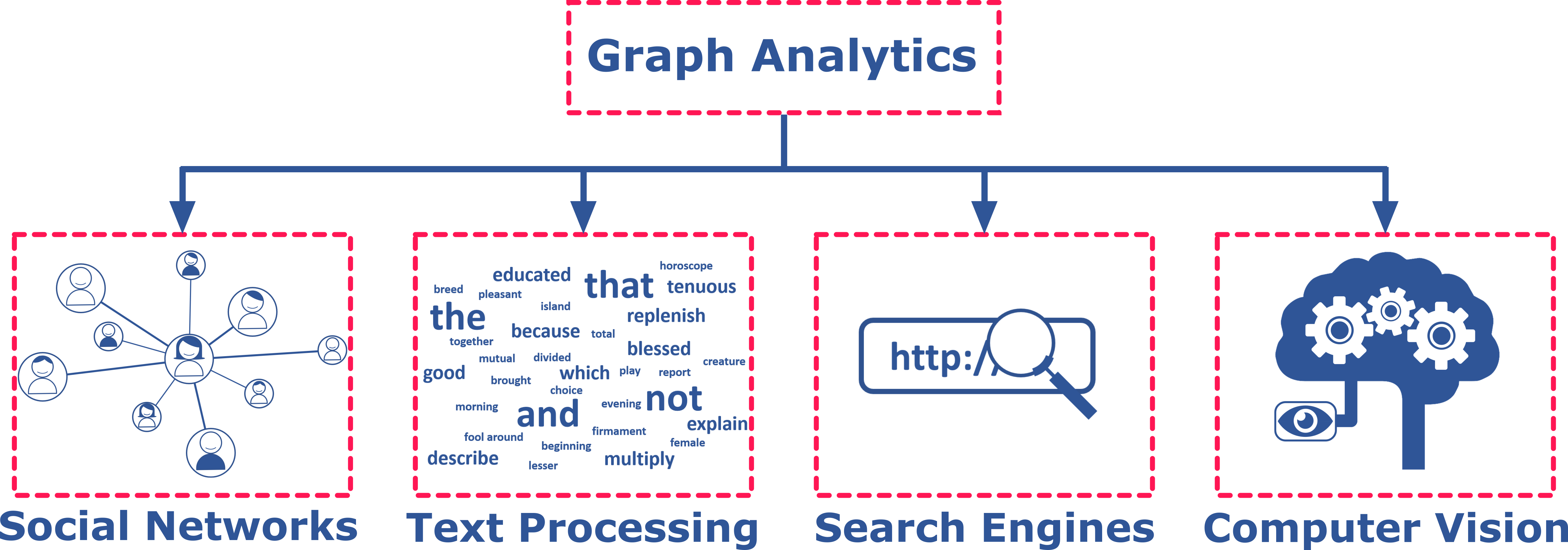 6
Graph Analytics Challenges
Large graph workloads present key challenges for processing systems
Abundant memory
accesses
Memory-bound
Poor locality
7
Graph Analytics Challenges
Large graph workloads present key challenges for processing systems
Abundant memory
accesses
Memory-bound
Poor locality
8
Breadth First Search
A ubiquitous building block for state-of-the-art graph analytics
Makes frequent random memory accesses.
4
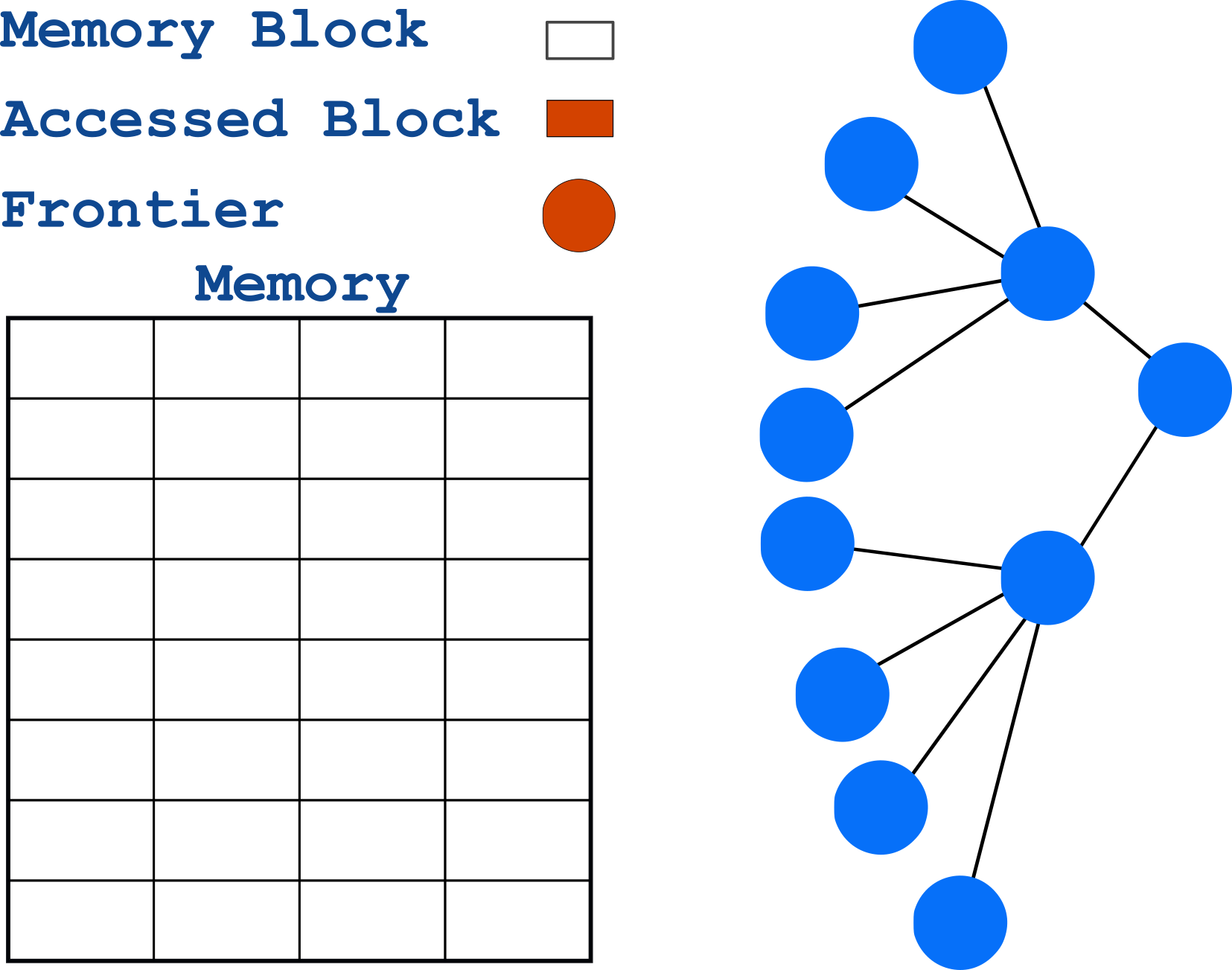 5
2
6
4
1
7
5
6
2
8
3
7
1
8
9
3
9
10
10
11
11
9
Breadth First Search
A ubiquitous building block for state-of-the-art graph analytics
Makes frequent random memory accesses.
4
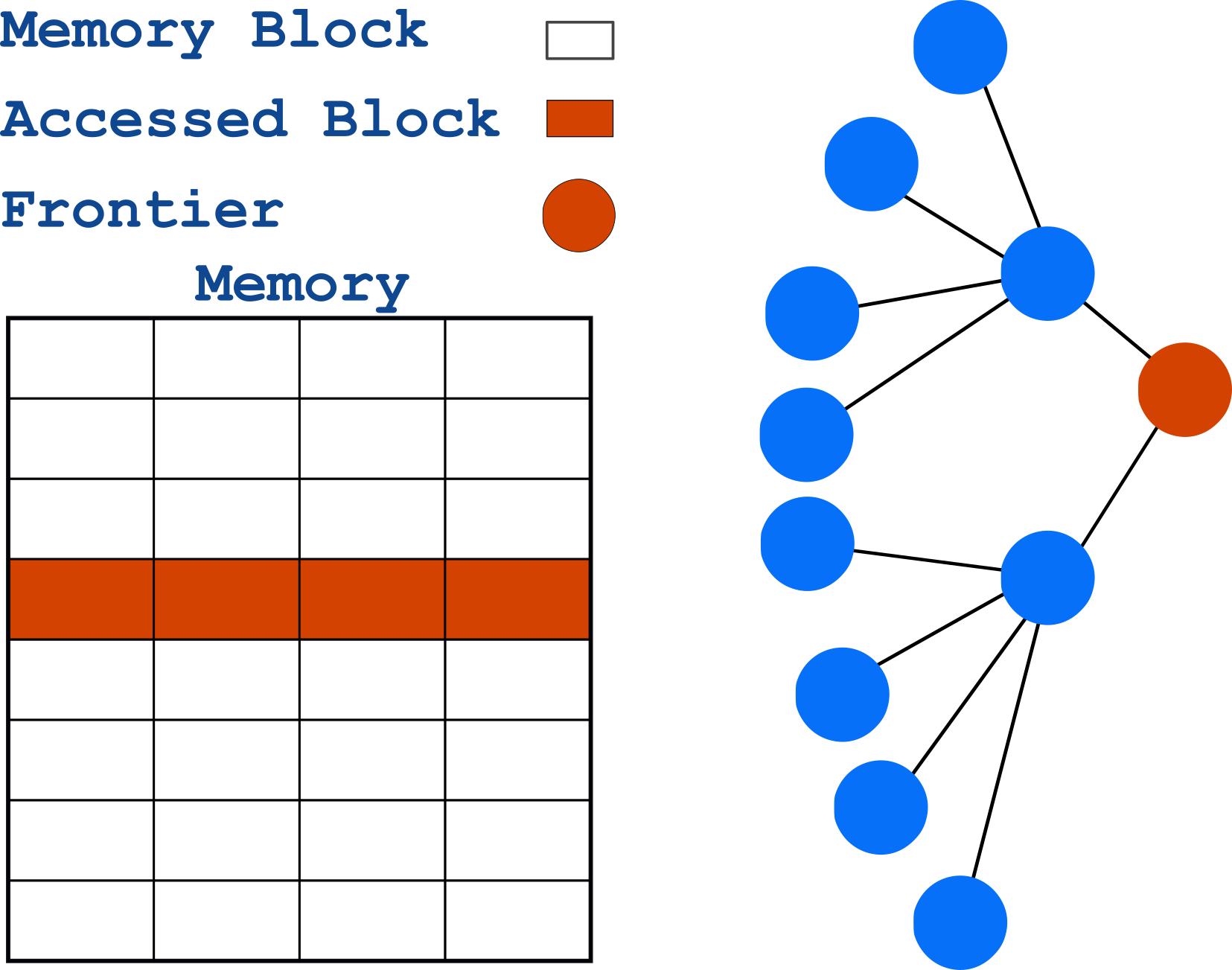 5
2
6
4
1
7
5
6
2
8
3
7
1
8
9
3
9
10
10
11
11
10
Breadth First Search
A ubiquitous building block for state-of-the-art graph analytics
Makes frequent random memory accesses.
4
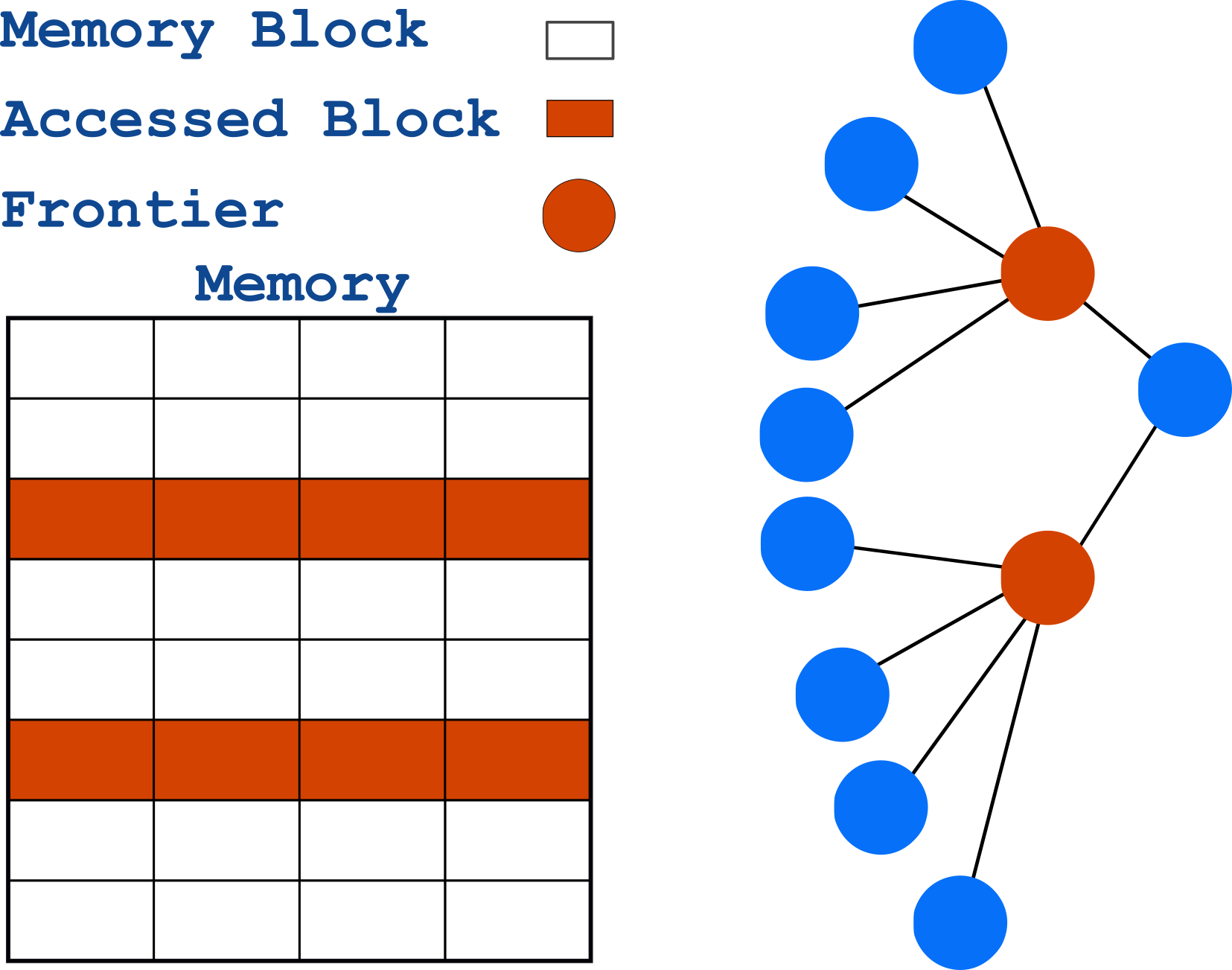 5
2
6
4
1
7
5
6
2
8
3
7
1
8
9
3
9
10
10
11
11
11
Breadth First Search
A ubiquitous building block for state-of-the-art graph analytics
Makes frequent random memory accesses.
4
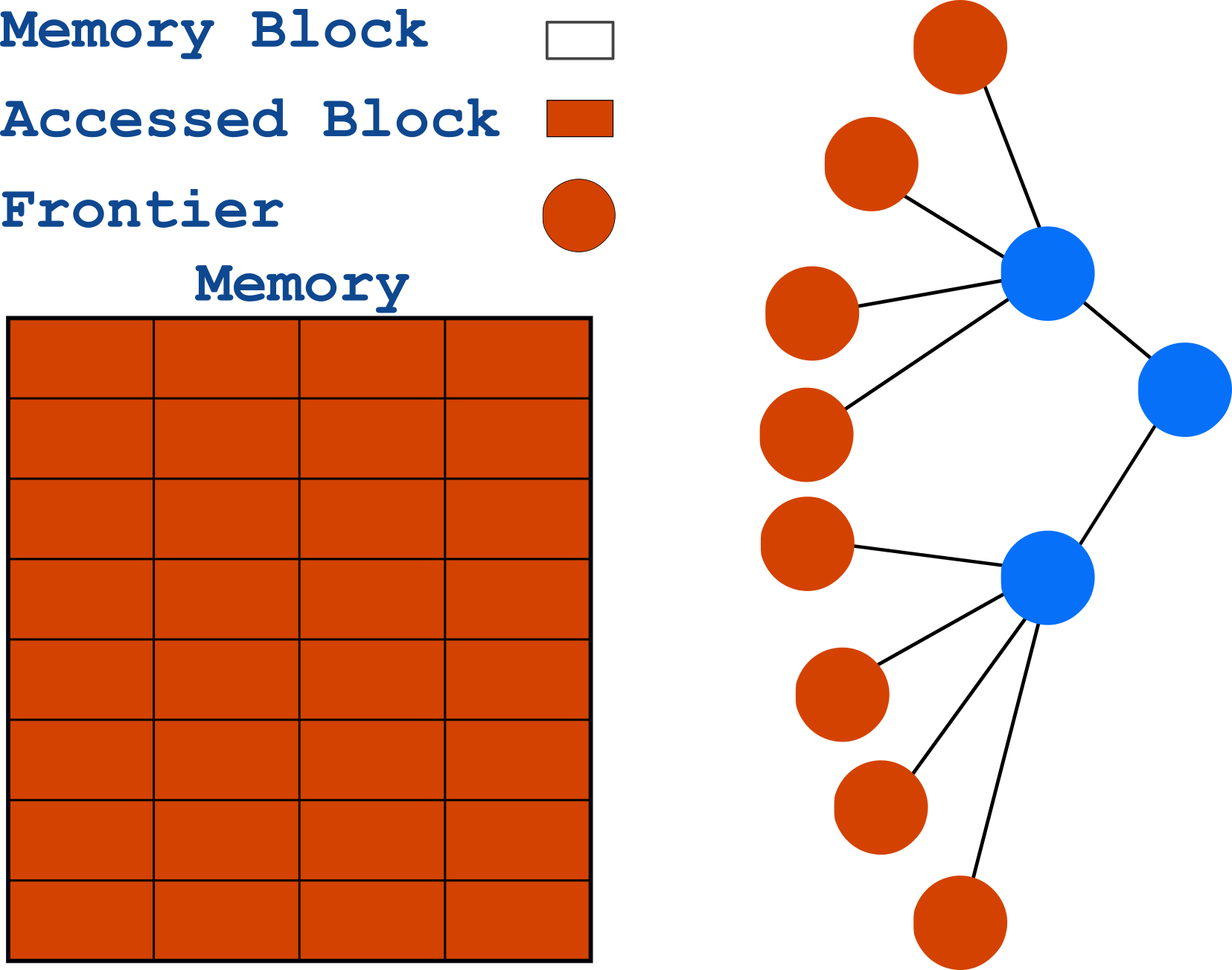 5
2
6
4
1
7
5
6
2
8
3
7
1
8
9
3
9
10
10
11
11
12
Previous Work
Previously we improved BFS by:
Reducing unnecessary memory accesses
Optimizing access granularity to memory
Using Hybrid Memory Cube
Zhang et al. Boosting the Performance of FPGA-based Graph Processor using Hybrid Memory Cube: A Case for Breadth First Search, FPGA’17
13
Hybrid Memory Cube
HMC is excellent for graph analytics and provides:
High-speed, parallel random access
Small access granularity
Near-data processing
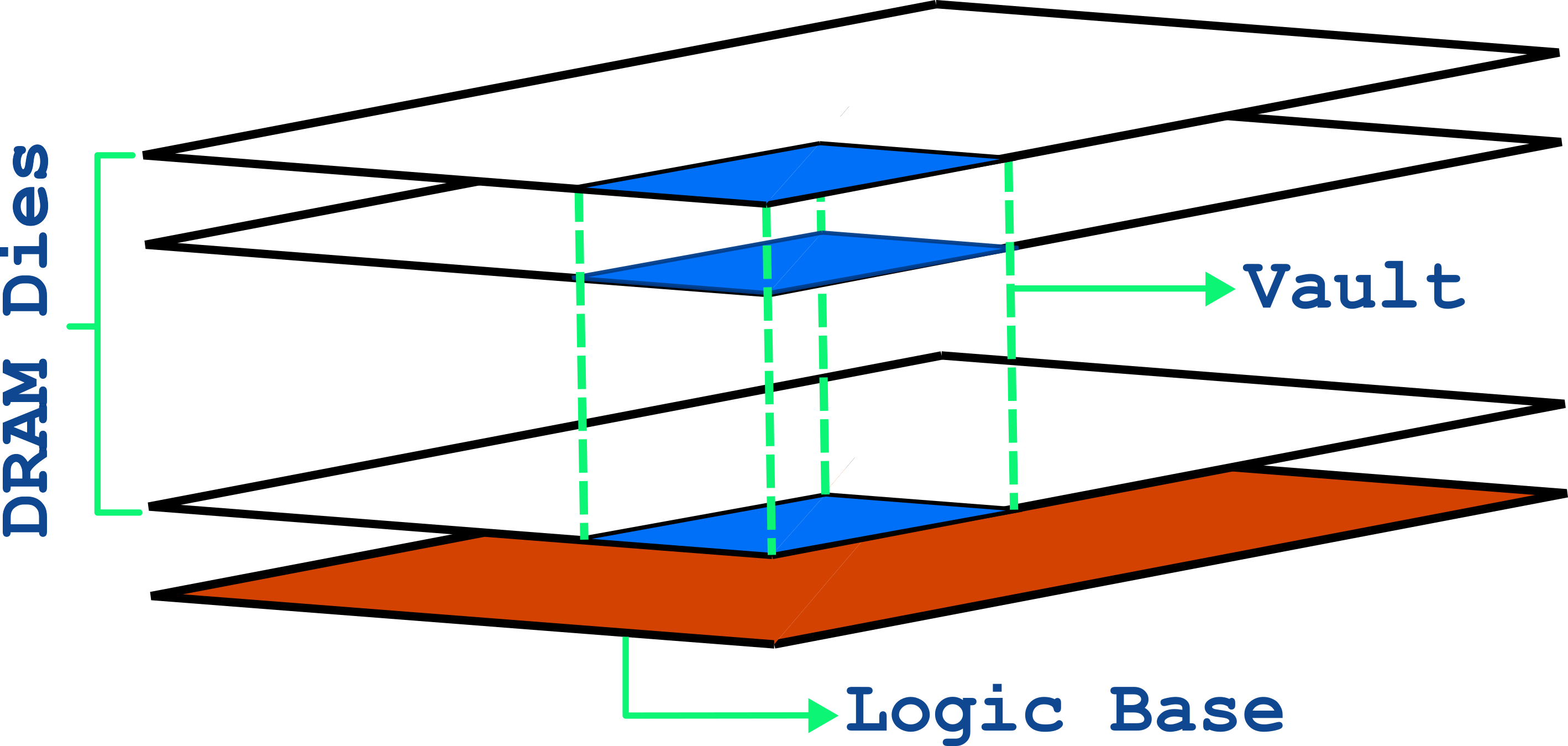 14
Agenda
Motivation and Background
Workload Characterization 
Proposed Algorithm
Hardware Implementation
Evaluation
Conclusion
15
Workload Characterization
BFS is a memory-bound algorithm
Flag reads (flag R) make up the vast majority of the accesses
Flag reads are random and low-efficiency
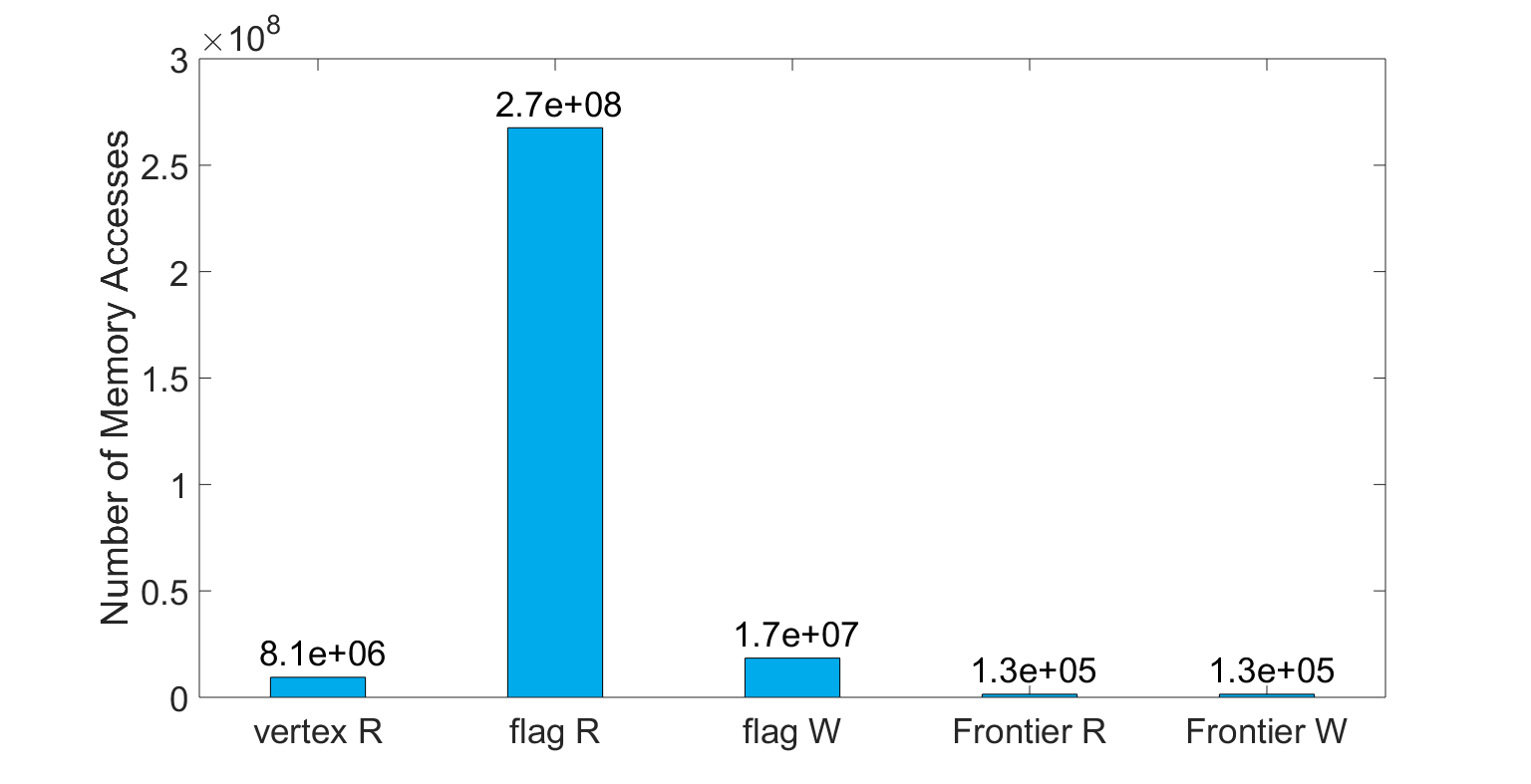 16
Agenda
Motivation and Background
Workload Characterization 
Proposed Algorithm
Hardware Implementation
Evaluation
Conclusion
17
Motivation
All vertices with flag reads might not fit together
This set can change depending on source vertex
4
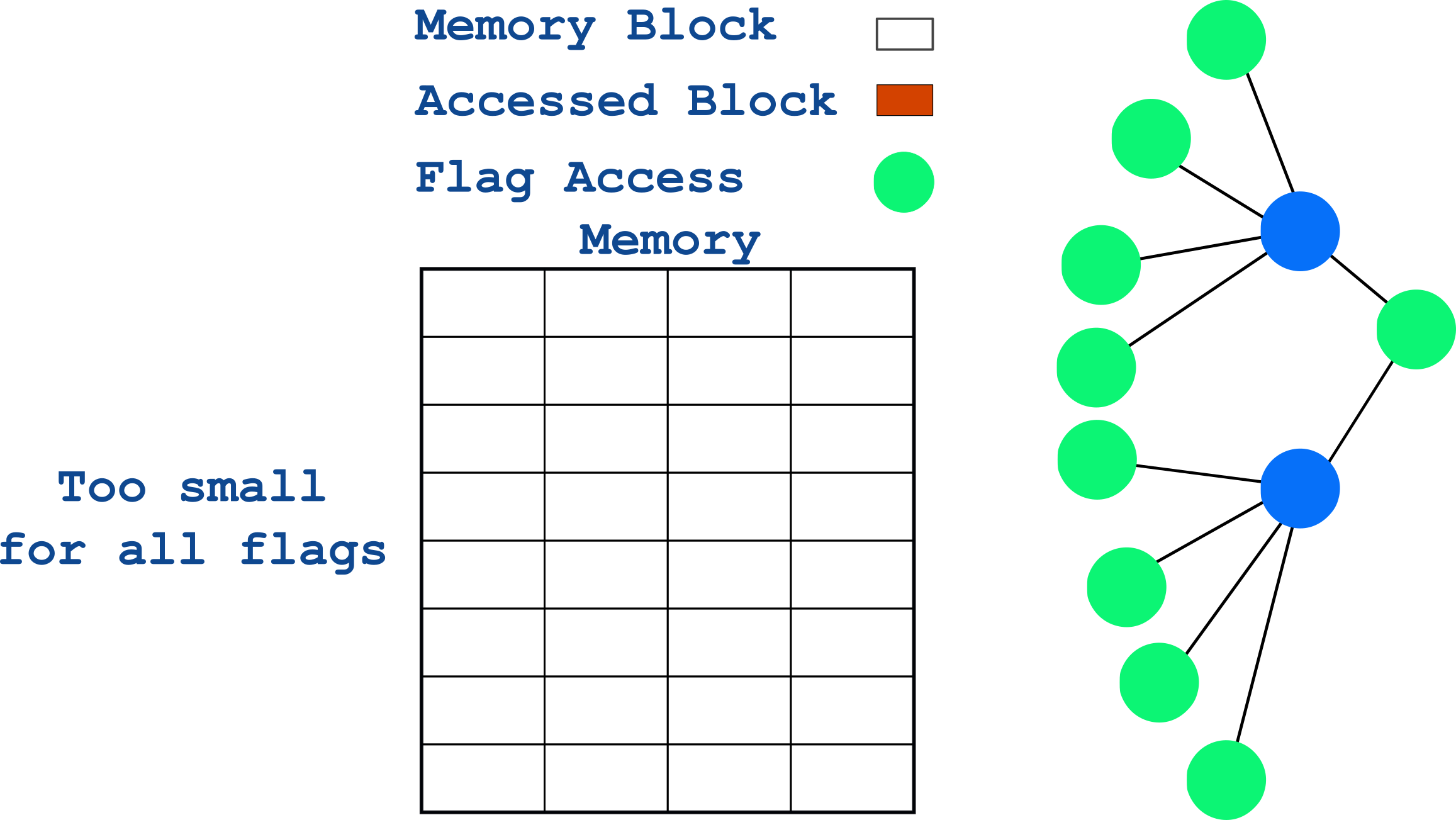 5
2
6
1
7
8
3
9
10
11
18
Key Insight
Flag reads happen to second-order neighbors simultaneously
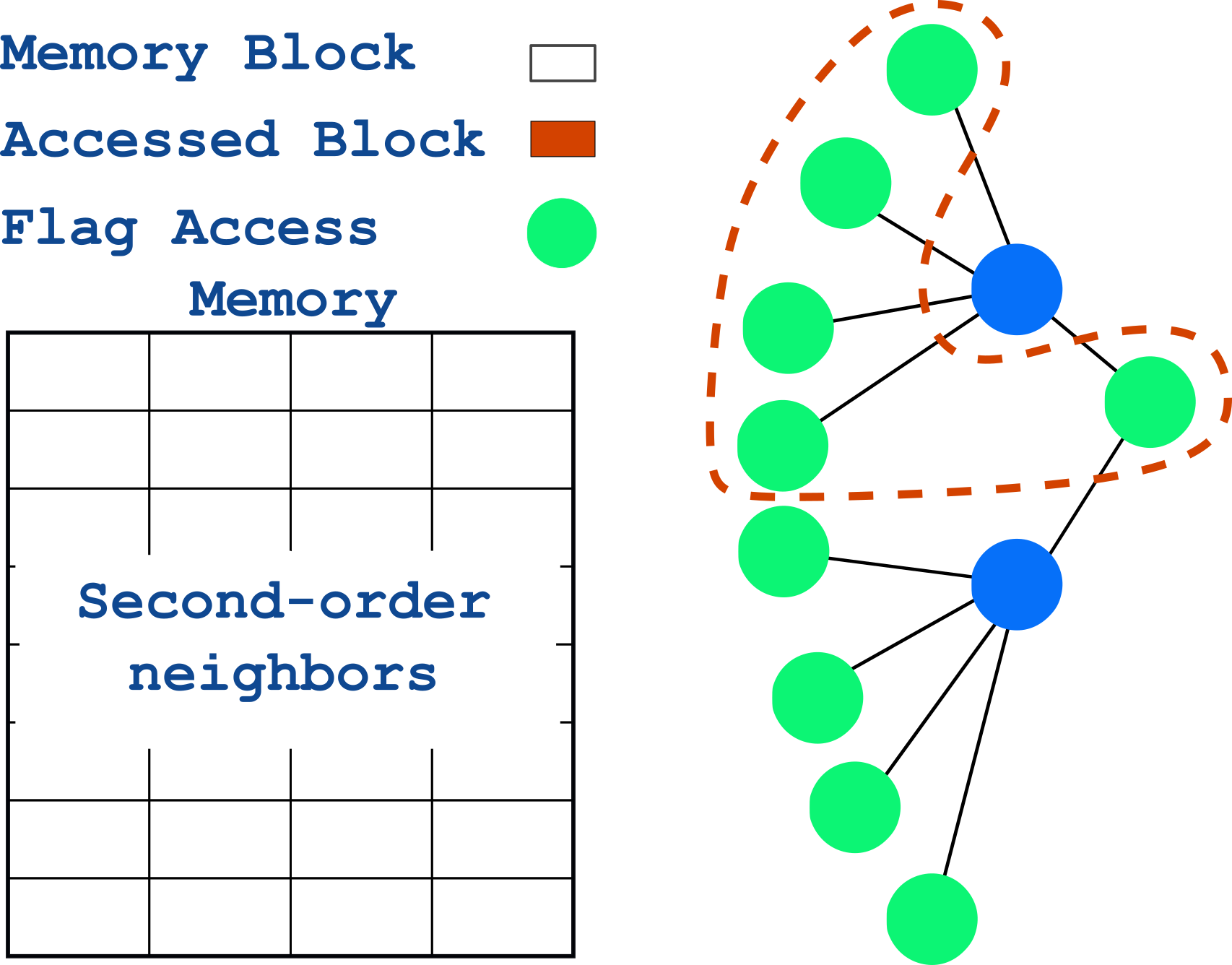 4
5
2
6
1
7
8
3
9
10
11
19
Algorithm Overview
Our clustering algorithm has three steps:
Divide large graphs into subgraphs
Generate Second-order neighbors subgraph (SONS)
Cluster the SONS
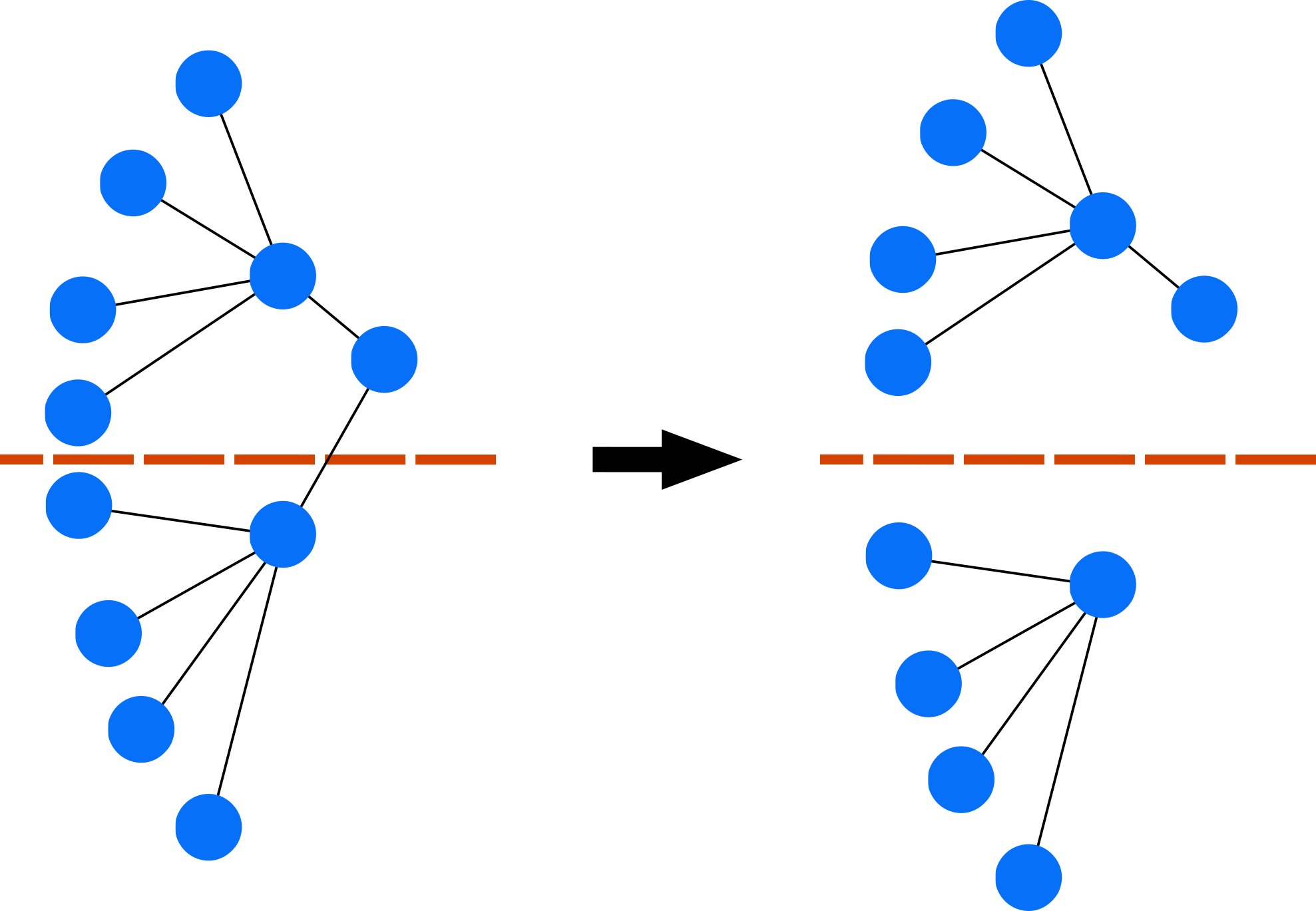 SONS
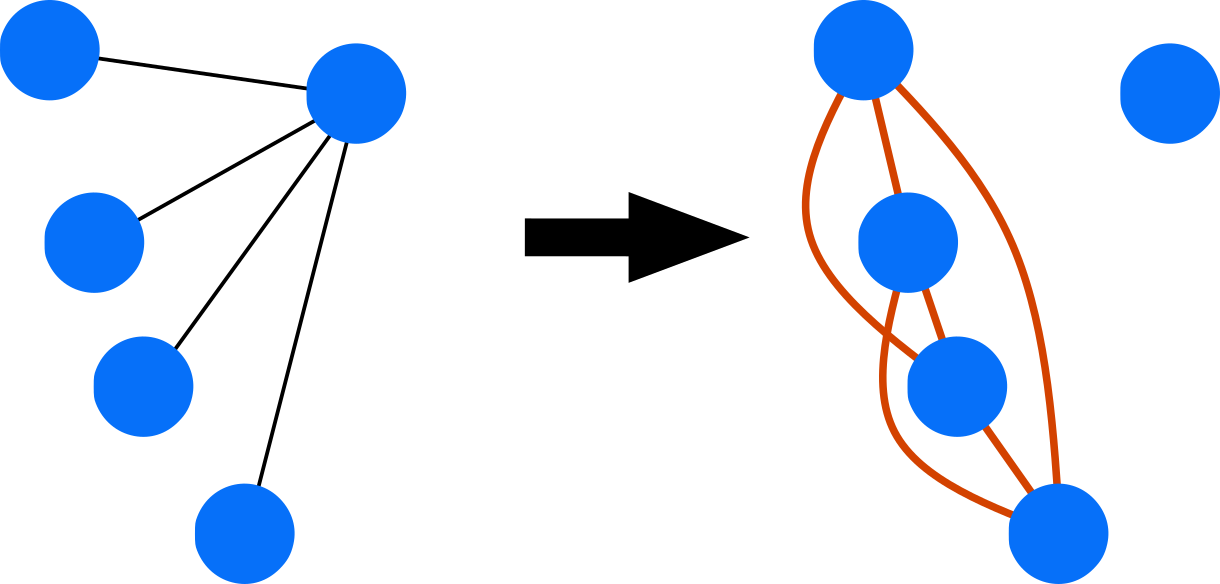 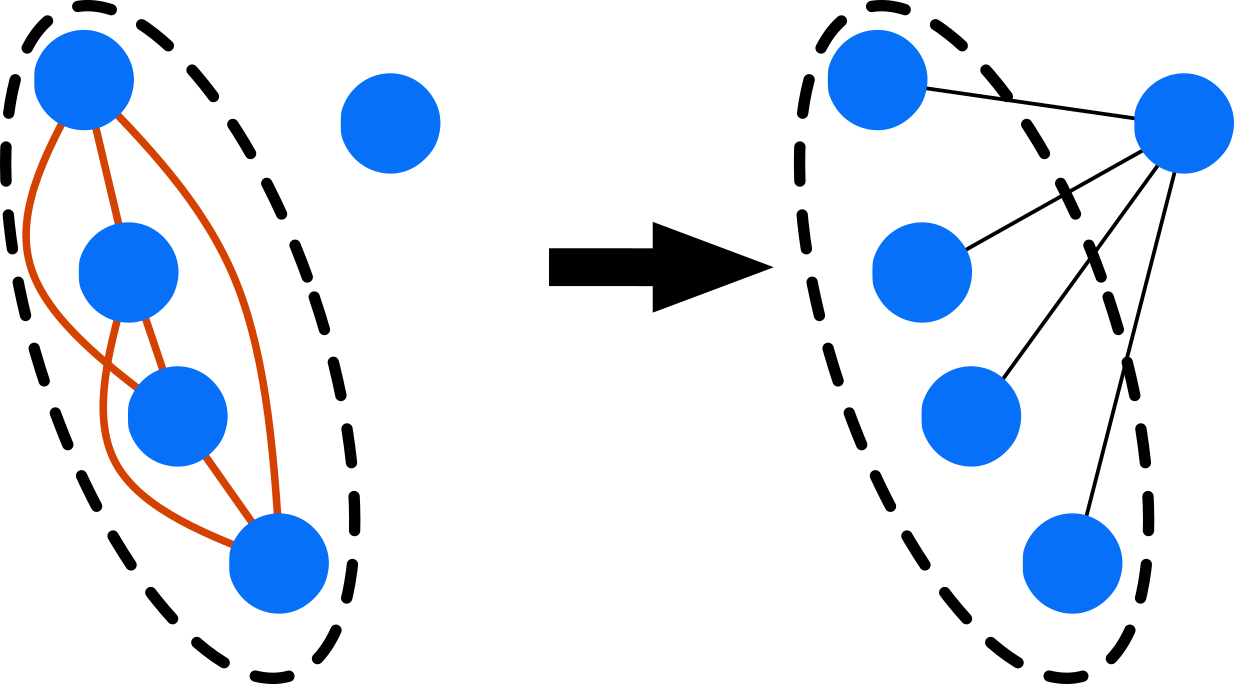 Step 2
Step 1
Step 3
20
Algorithm Overview
Our clustering algorithm has three steps:
Divide large graphs into subgraphs
Generate Second-order neighbors subgraph (SONS)
Cluster the SONS
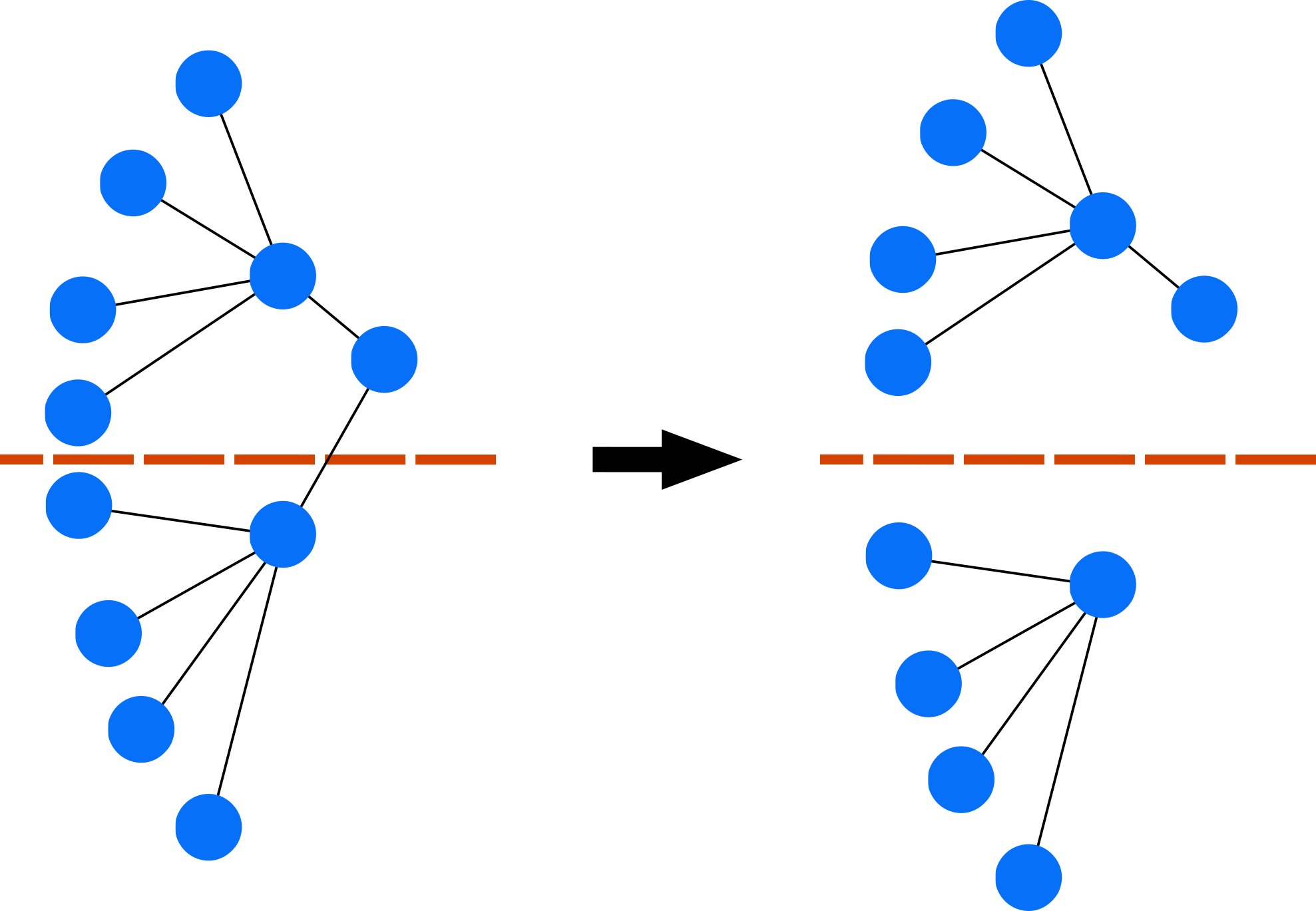 SONS
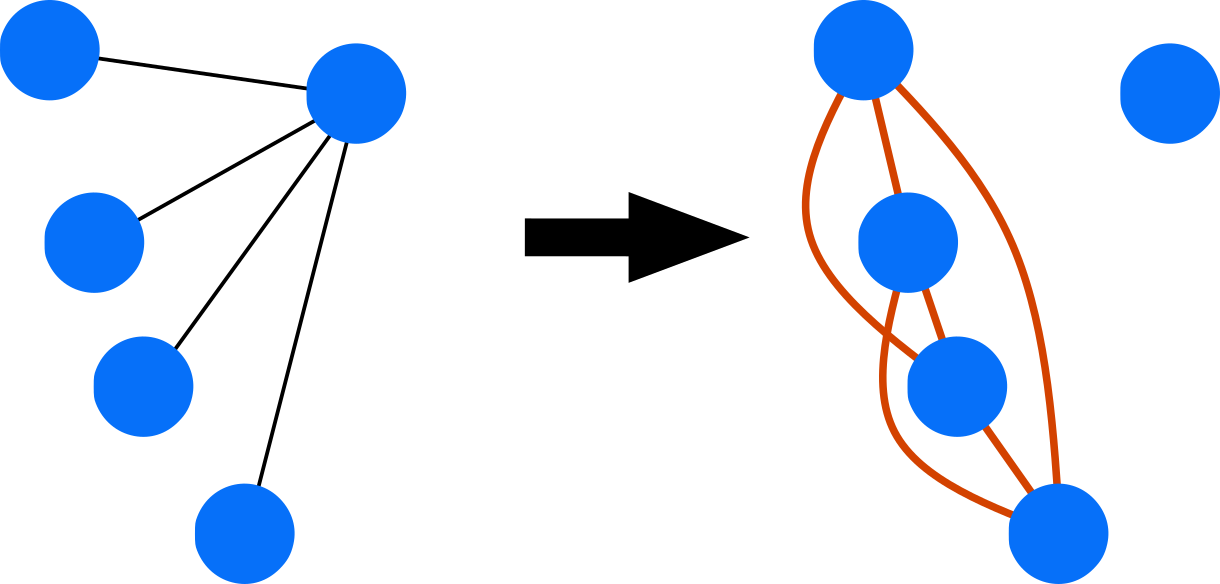 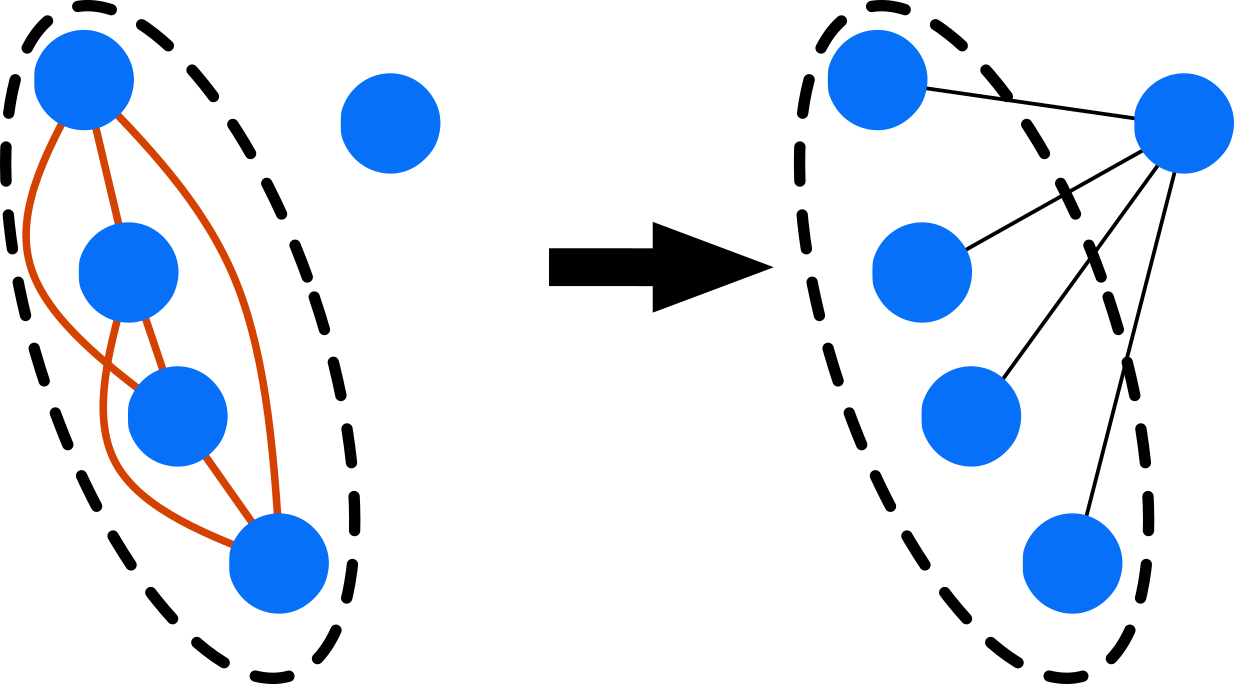 Step 2
Step 1
Step 3
21
Step 1
Processing full graph is expensive and unnecessary
We used Markov algorithm for its robustness but it can be replaced with any other method.
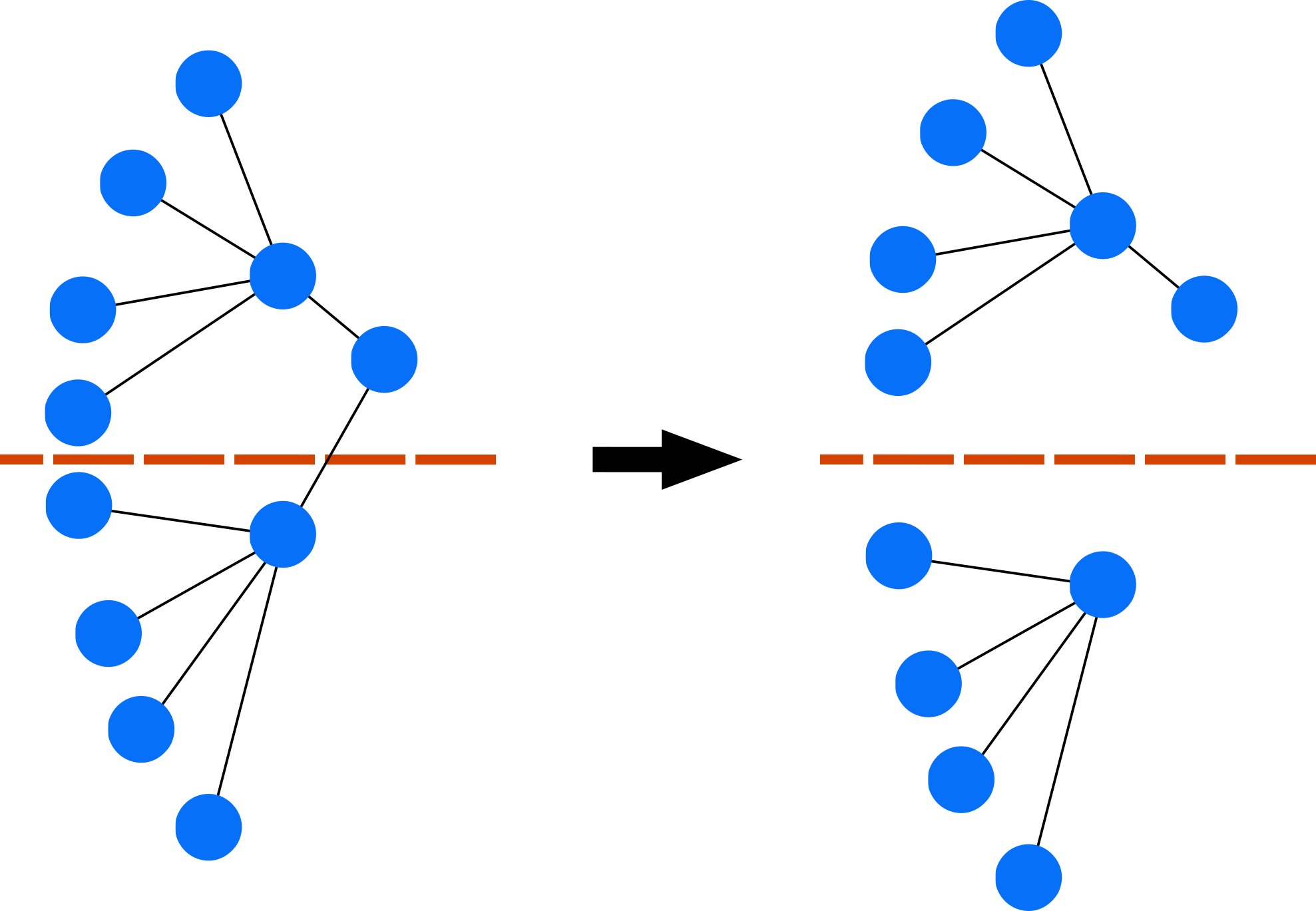 22
Step 2
Generate second-order neighbors subgraph:
The same vertices
Connects second-order neighbors in the original subgraph
Reveals groups of second-order neighbors
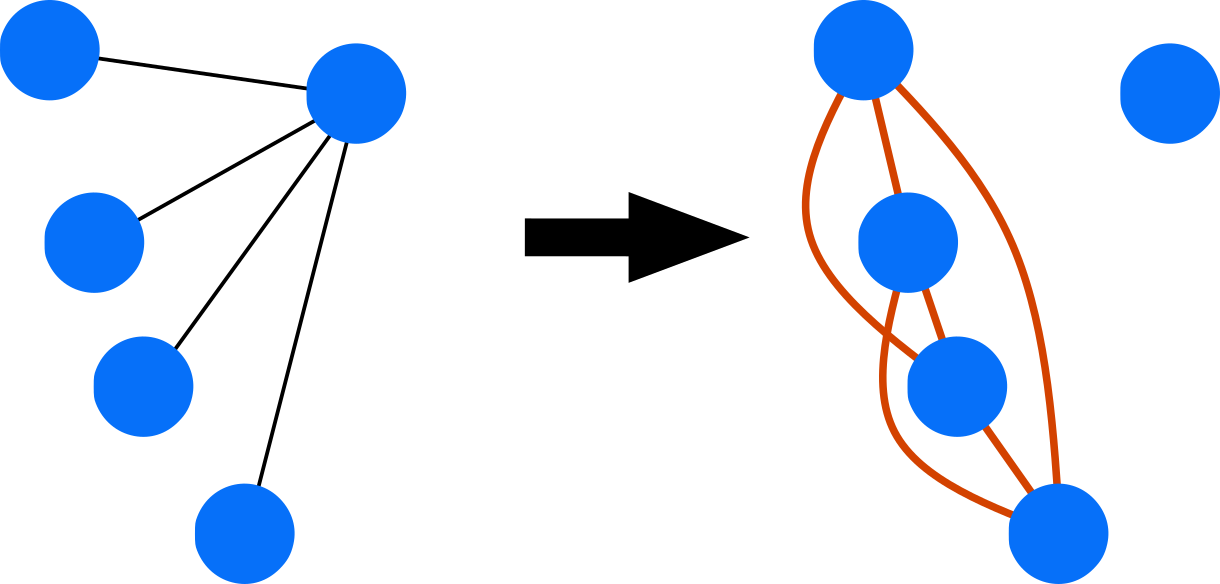 23
Step 3
Group vertices of SONS into clusters to be stored in the same memory block.
We use a modified version of the RNSC clustering algorithm for this purpose.
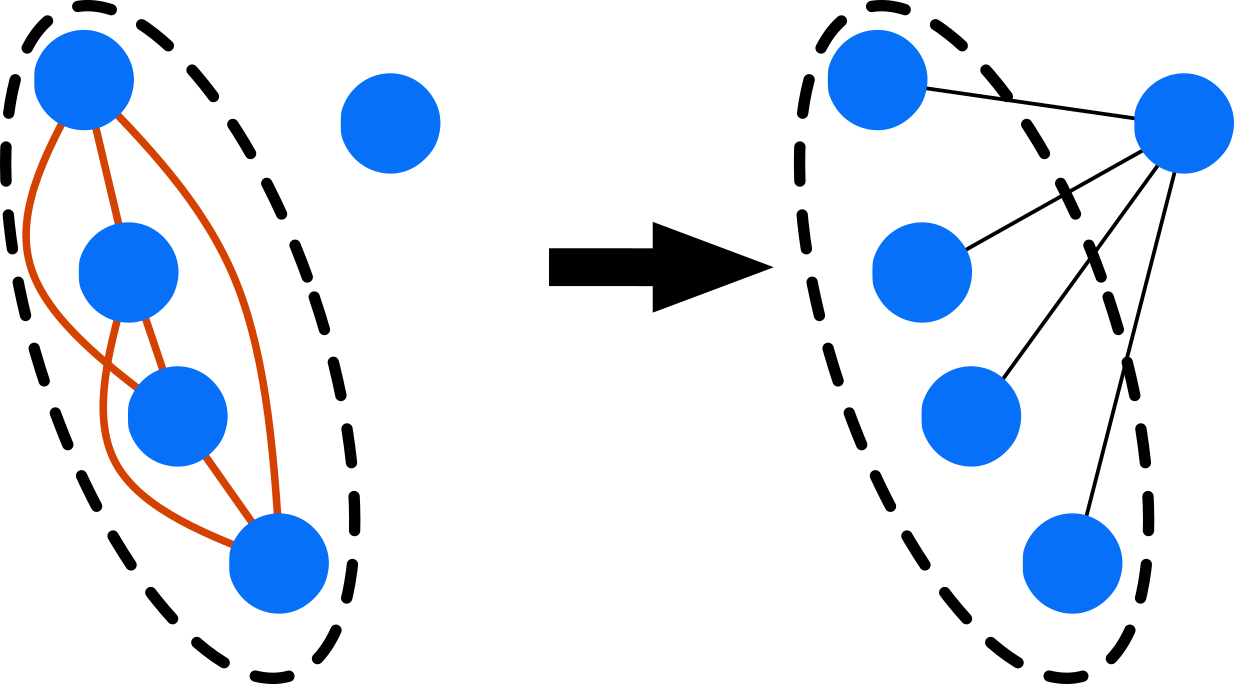 24
Agenda
Motivation and Background
Workload Characterization 
Proposed Algorithm
Hardware Implementation
Evaluation
Conclusion
25
Hardware Overview
Redirect flag reads to a merging unit that merges duplicate requests
It also caches the results for future requests
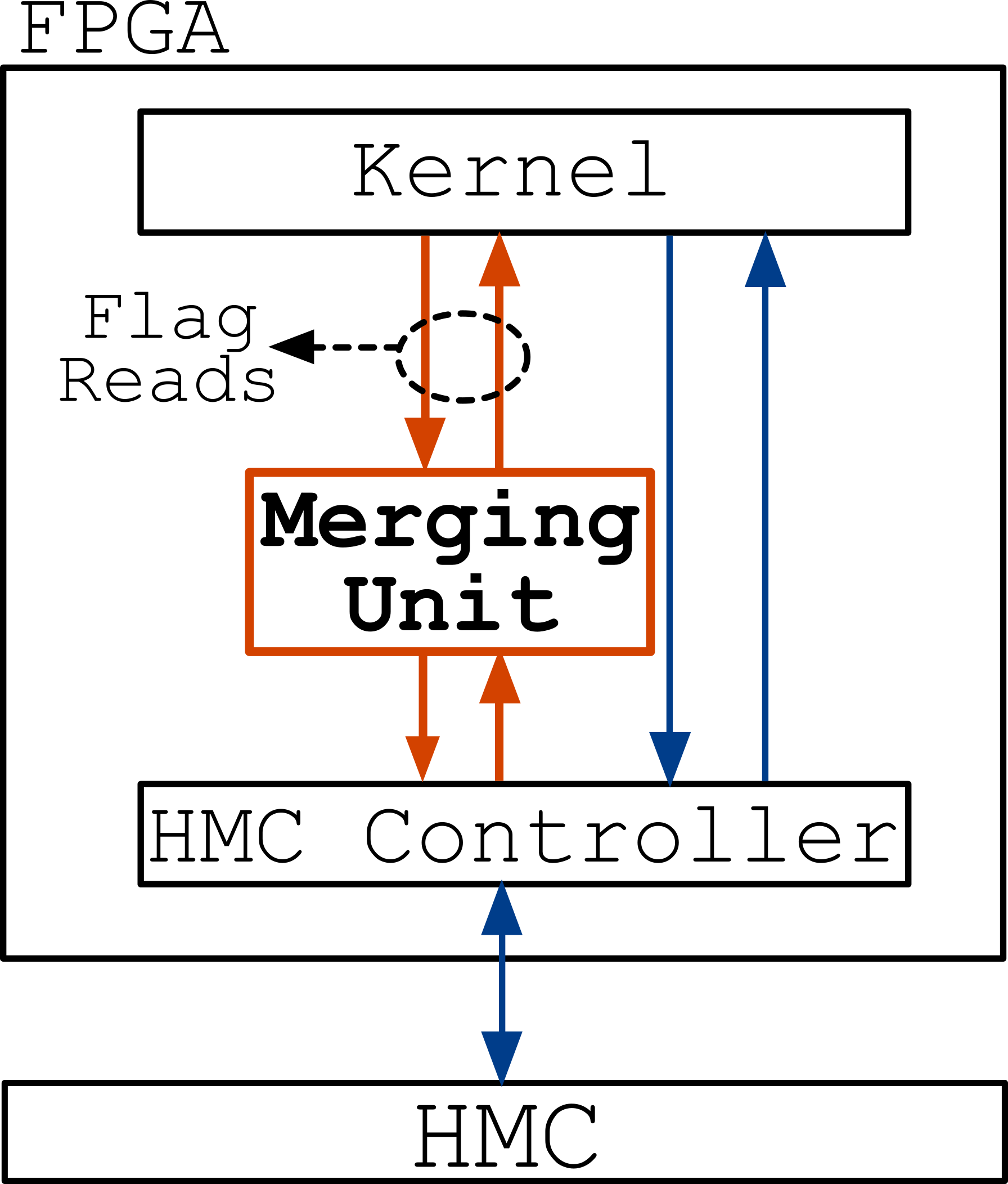 26
Merging Unit
Scheduler redirects requests to their corresponding cache
Cache stores flag read results
Request tracker records requests waiting response
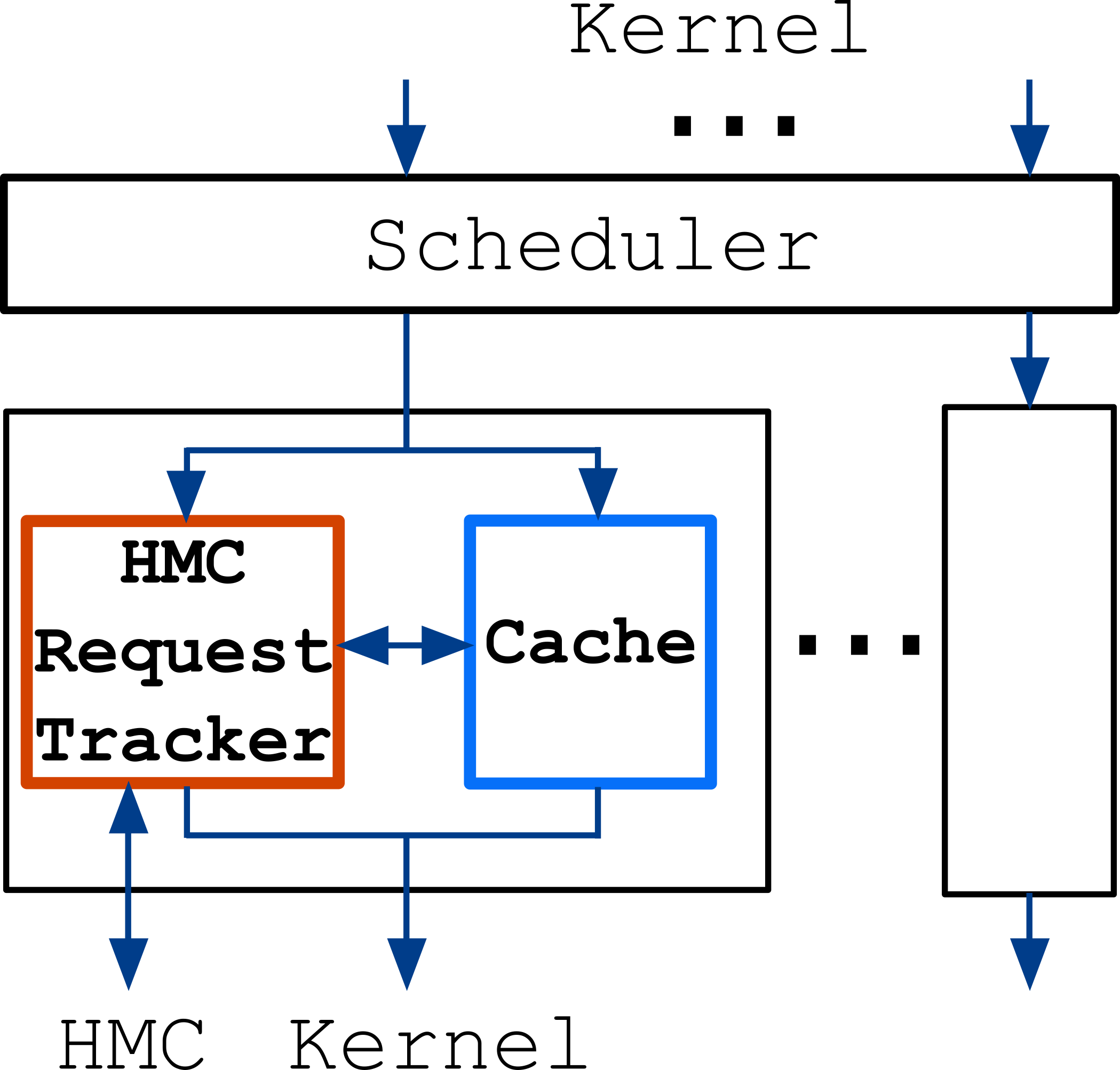 27
Agenda
Motivation and Background
Workload Characterization 
Proposed Algorithm
Hardware Implementation
Evaluation
Conclusion
28
Setup
We use Xilinx KCU060 connected to a 4GB HMC
We use five parallel kernels
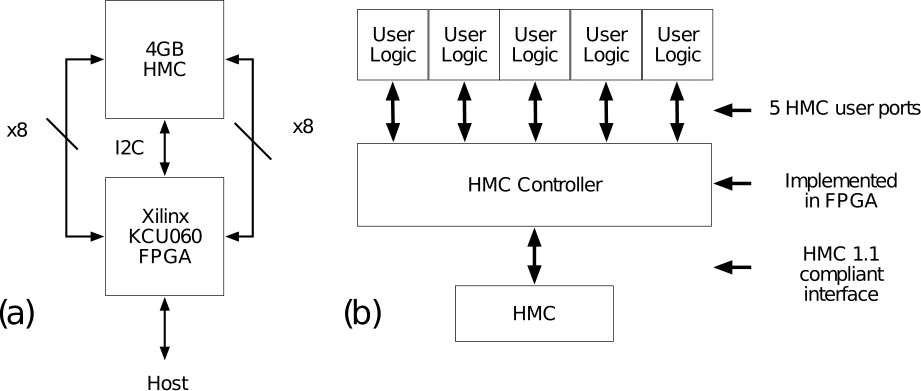 29
Benchmarks
We used 10 graphs from the University of Florida Sparse Matrix Collection
Number of vertices from 450,000 to 1,700,000
Edge factors between 3 and 28
30
Evaluation Results
Compare cache hit between clustered and unclustered graphs
Clustering improves cache hit by 3x on average
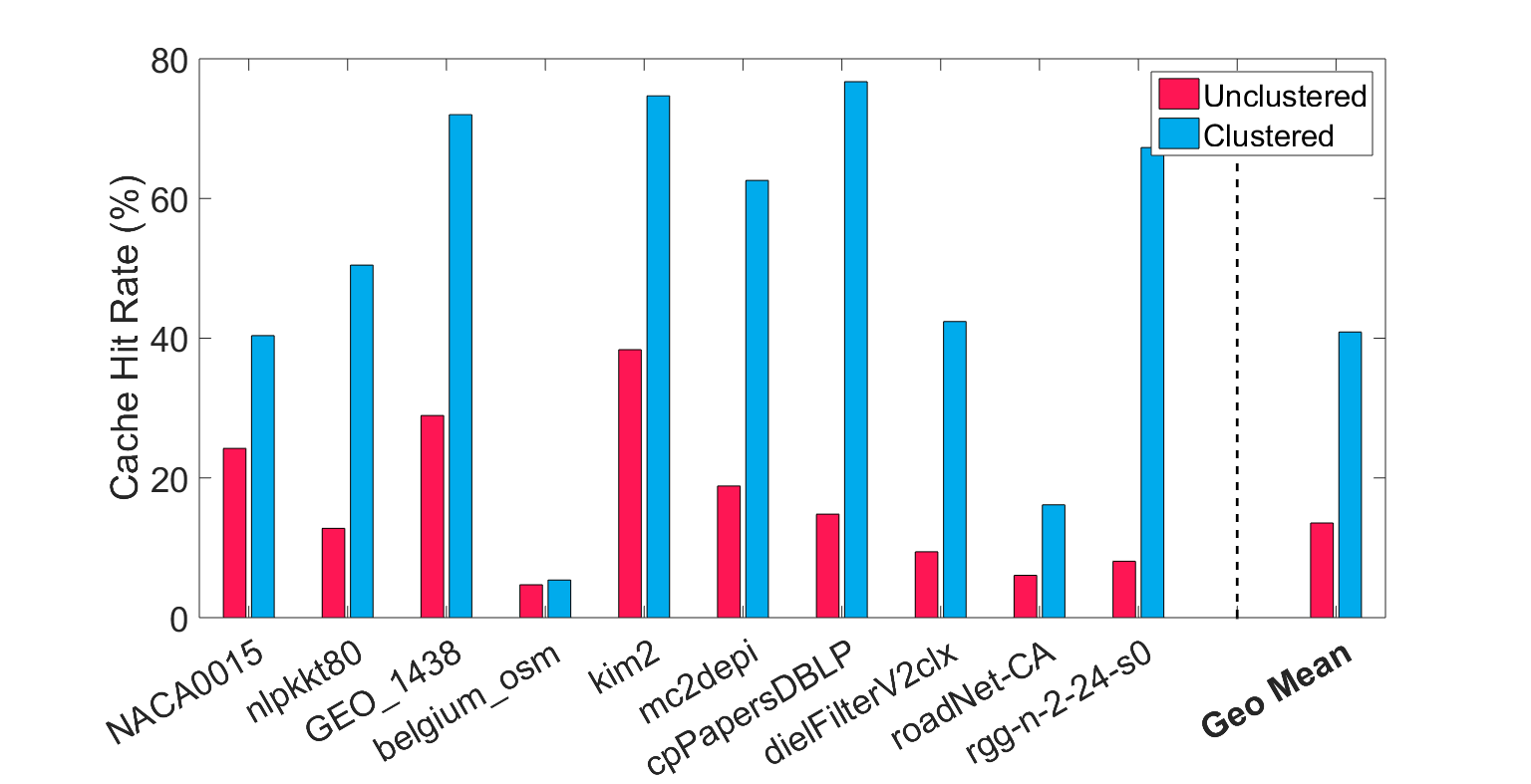 31
Evaluation Results
Compare flag reads from the HMC between clustered and unclustered
Flag reads are reduced to 61% on average
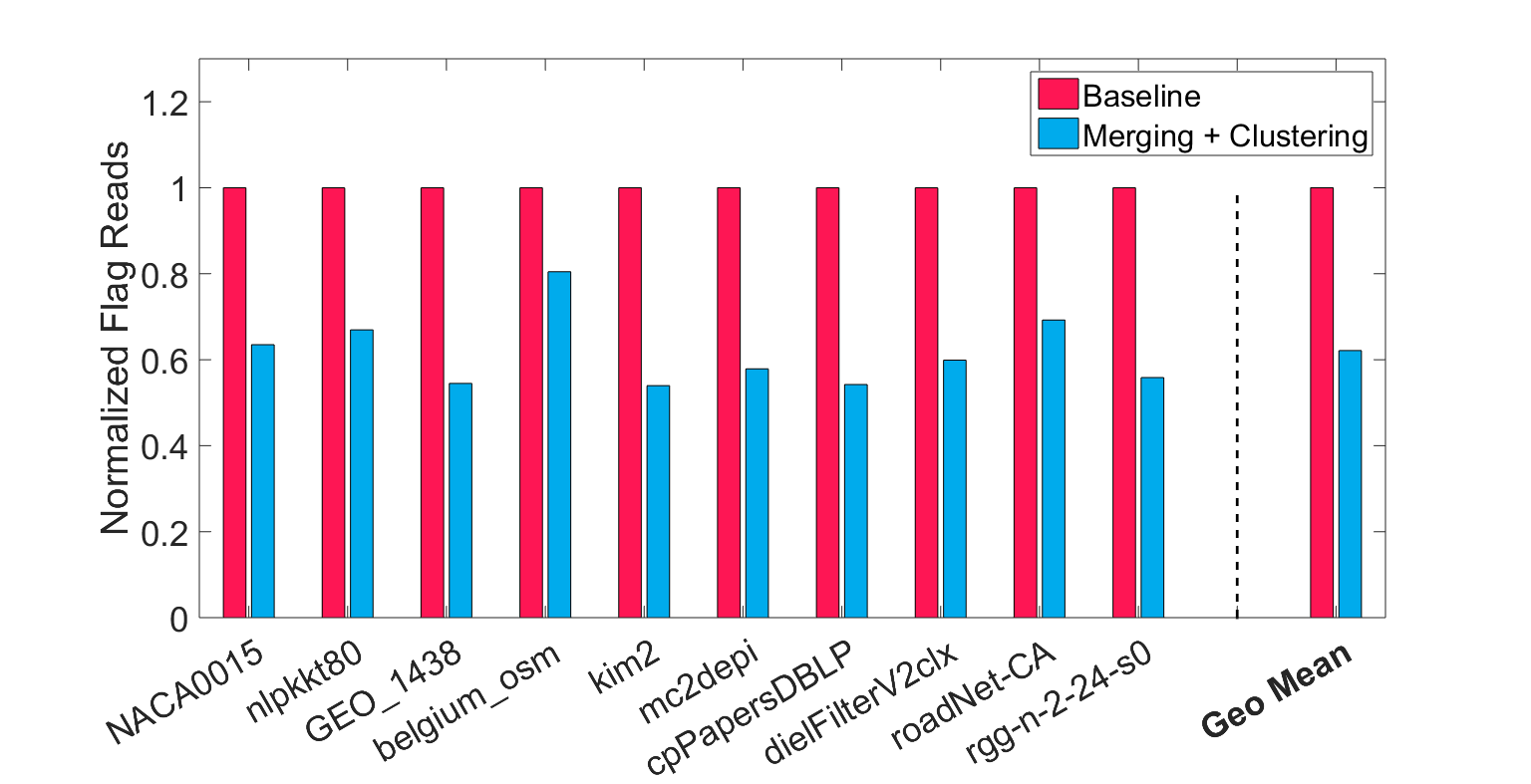 32
Evaluation Results
Merging alone (green bar) has little effect on performance
Merging + clustering (blue bar) improves performance by 2.8x on average
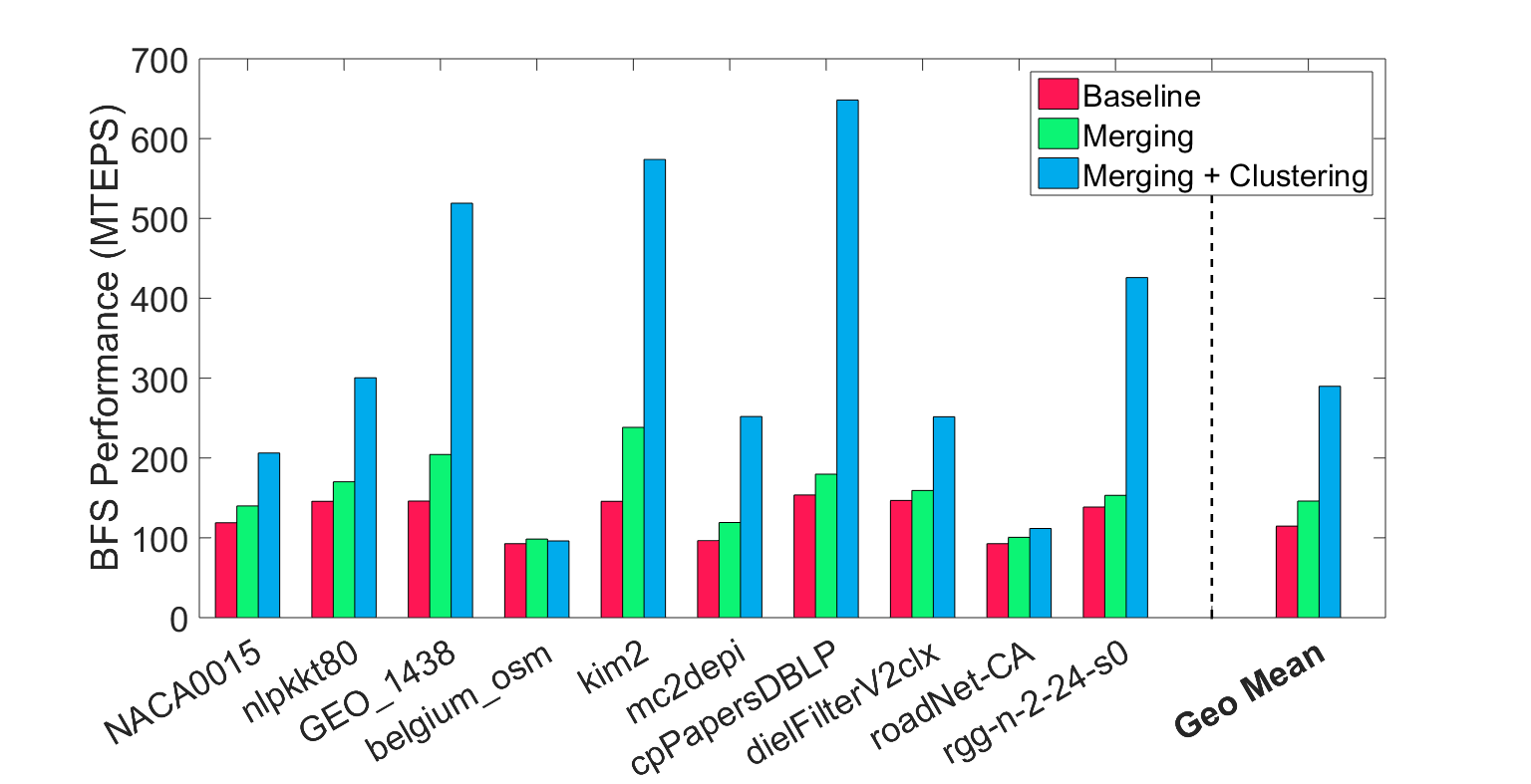 33
Evaluation Results
We produce competitive results compared to state-of-the-art GPU
Overall 1.7x improvement
Results projected based on bandwidth
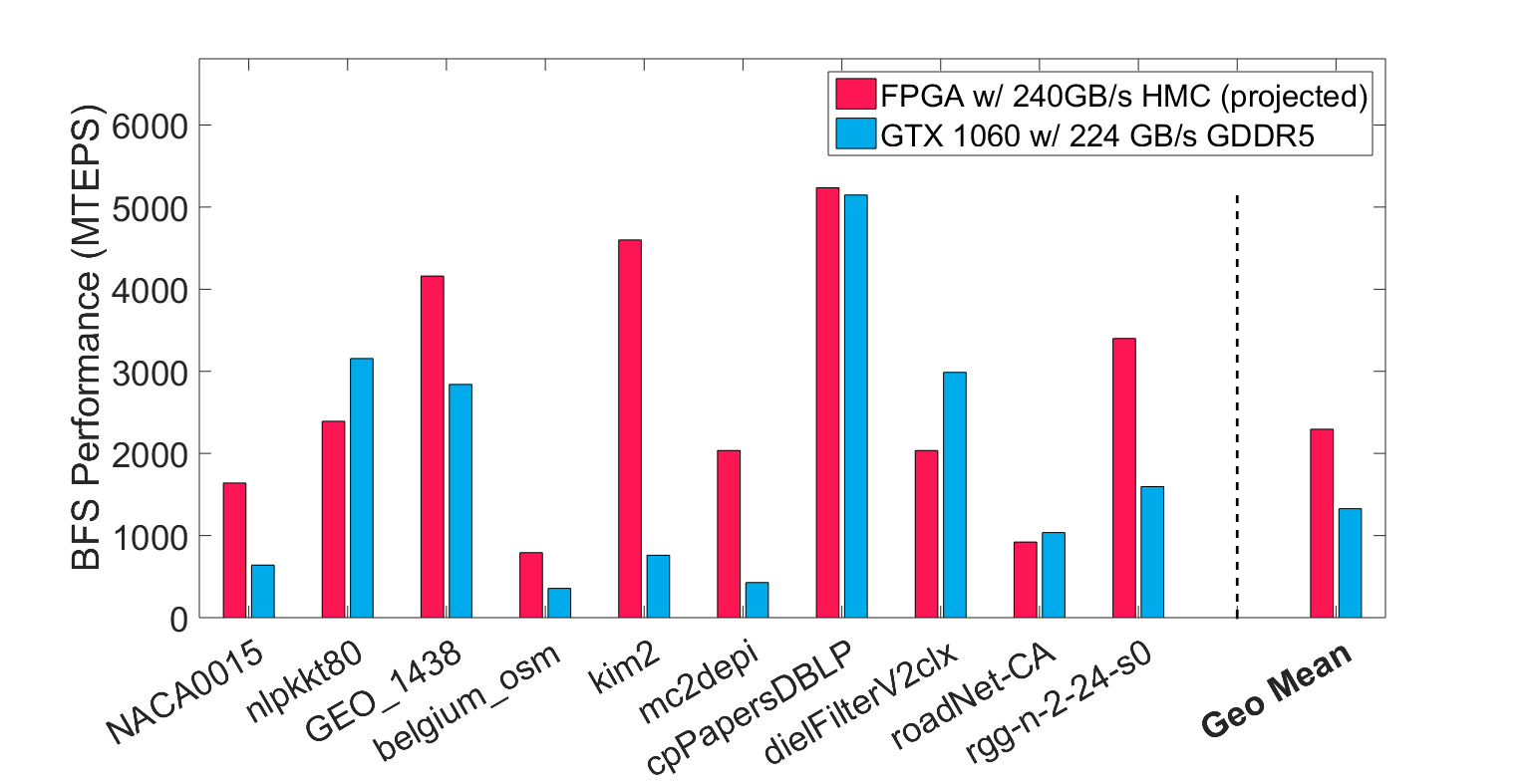 34
Agenda
Motivation and Background
Workload Characterization 
Proposed Algorithm
Hardware Implementation
Evaluation
Conclusion
35
Conclusion
Improved graph traversal performance through software-hardware codesign
Improved locality from the software
Designed request merging support from the hardware
BFS performance improved by 2.8x
Provided competitive performance to state-of-the-art of GPU
36
Thank You!